Moldova AgroindbankVisa’s congratulations
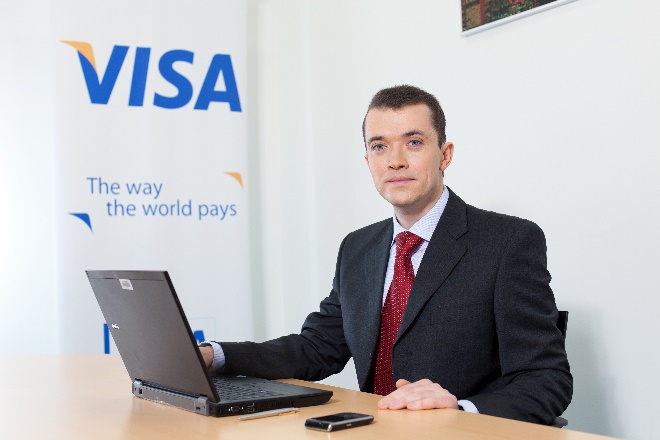 Уважаемые коллеги, друзья! Компания Visa поздравляет Moldova Agroindbank, нашего  значимого партнера  в  Молдове, с 25 - летием  со  дня  основания  банка!  Это  прекрасное  событие и знаменательный юбилей, которые свидетельствует об успешности и эффективности банка и его руководства в целом. Сотрудничество  наших  организаций  началось в 2003 году  и  вот уже более 10  лет является примером    благоприятного,    эффективного   и    успешного    бизнеса,    основанного    на взаимоуважении  и  высоком уровне  партнерства.

Мы хотели бы отметить весомый вклад Moldova Agroindbank в развитие рынка безналичных платежей в Молдове. Банк активно участвует в инициативах Visa, направленных на
продвижение безналичных платежей с картами Visa. Мы были искренне рады вручать ключи от автомобиля победителю нашей первой национальной кампании в Молдове, которым оказался клиент Moldova Agroindbank! Банк проявляет интерес к реализации инновационных сервисов и продуктов Visa, которые  на данный момент востребованы рынком и отвечают последним тенденциям безналичных расчетов в мире, что несомненно радует.  2016 год – год  летних  Олимпийских  игр,  генеральным  спонсором  которых  с  1986  года   является  Visa.  Это один  из  самых ценных спонсорских активов, которым Visa гордится и который очень ценит. Мы предоставили Moldova Agroindbank, как одному из  ключевых партнеров Visa в  стране,  возможность  использовать  данный  актив  и  участвовать  в совместной олимпийской  инициативе, которая позволит  увеличить   активность  клиентов   банка  и   стимулировать  безналичные   платежи  с  картами  Visa.  Также,  это  уникальная возможность для держателя карты выиграть главный приз – путевку на Олимпиаду в Рио, Бразилия. Дорогие   коллеги,   мы   надеемся,   что   достигнутый    уровень   благоприятного   и   позитивного  сотрудничества  позволит   нашим организациям реализовать в ближайшем будущем немало новых интересных и эффективных проектов.Мы желаем Moldova Agroindbank приумножать свои лидерские позиции на рынке и совместно с Visa встретить новый юбилей! С уважением и наилучшими пожеланиями,Игорь КовалевРегиональный менеджер компании Visa в Молдове, Азербайджане и Республике Беларусь
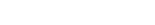 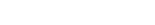 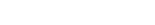